OUTDOOR
Porto Alegre/RS
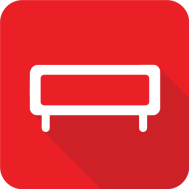 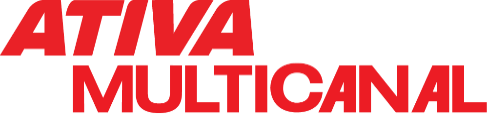 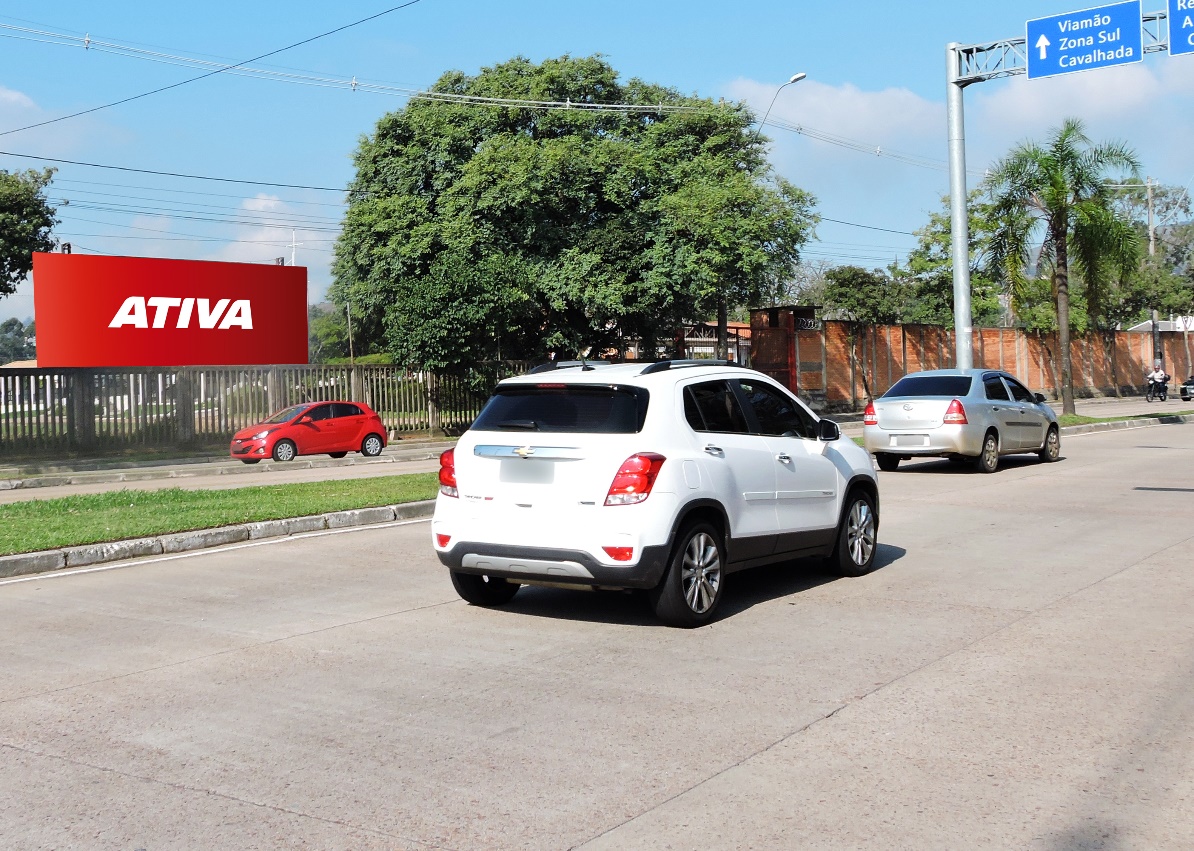 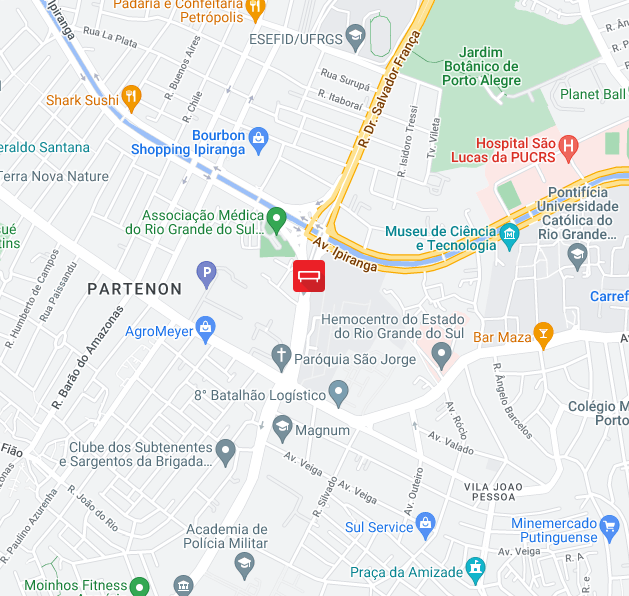 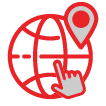 Av. Salvador França – Terreno do quartel
Sentido Av. Bento Gonçalves 
Face: Av. Salvador França
Bairro: Jardim Botânico
Formato: 9,00 x 3,00
REFERÊNCIAS
 Terceira Perimetral
 Rota para Zona Sul
 Bourbon Shopping Teresópolis 
 Boubon Shopping Ipiranga
 PUCRS
Código do ponto
009181
POTENCIAL DE IMPACTOS MENSAIS: 412.104*
*EPTC/2022